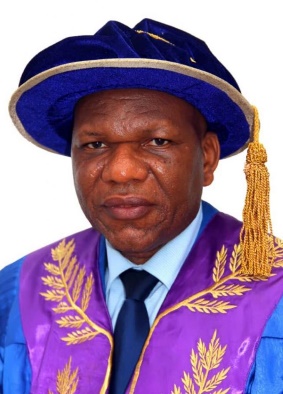 LEGACY OF LEARNING: FROM UNIVERSAL PRIMARY EDUCATION TO TODAY’S DIGITAL LITERACY AND AI
PROFESSOR EYITOPE O. OGUNBODEDEBSc. (Hons), BChD (Ife), MPH (Lagos), PhD (UWC), DDPH RCS (England), FFD RCS (Ireland), FNCS, FNAMedFormer Vice-Chancellor, Obafemi Awolowo University, Ile-Ife, Nigeria, and President, National Association of Artificial Intelligence Practitioners (NAAIP)
The Chair of this occasion Chief Wole Olanipekun (CFR, SAN)
The Guest of Honour, Dr. Olutoyin Okeowo
The Chair of the Board of Trustees Professor A. F. Ogunye 
Other members of the BOT:
Chief (Dr.) Sonny Folorunso Kuku (OFR)
Professor Oluwatoyin Ashiru (OON) 
Dr. Folarin Awokoya
Chief J. O. Anyigbo
Dr. Olutayo Martins
Miss Simisola Awokoya and  
Dr. Omolaraeni Awokoya (who is also the Executive Director SOAFSE)
The Honourees: 
Engr. Professor Ogbemi Omatete 
Ms. Funke Opeke, and 
Engr. Austin O. Avuru 
Family members
Eminent Scholars here present
Scholarship Awardees
Friends of the Stephen Oluwole Awokoya Foundation for Science Education
Esteemed Guests
Gentlemen of the press 
Distinguished Ladies and Gentlemen
PROTOCOLS
THE HONOUREES – HONOURS WELL DESERVED
Engr. Professor Ogbemi Omatete: One of the two inventors of the aqueous gelcasting process for forming complex-shaped ceramic components, has 5 US patents and several publications, and has made numerous presentations all over the world. 
Engr. Austin O. Avuru is the Founder and Executive Chairman of AA Holdings. Pioneer CEO of Seplat Ltd, a company he co-founded. 
Under his leadership, Seplat was dually listed on the London Stock Exchange and Nigeria Stock Exchange. 
He retired as CEO of Seplat in 2020 and remains on the Board. Recipient of the Aret Adams Award and the 2013 Ernst & Young Entrepreneur of the year award. 
He is the author of “Politics, Economics & the Nigerian Petroleum Industry” and co-author of “Nigerian Petroleum Business, A Handbook”.
Her company was supplying our bandwidth at OAU when I assumed office as Vice-Chancellor. 
As per standard procedure and in adherence to “Due Process,” we called for bids, with the expectation of awarding the contract to the most responsive bidder offering the lowest price. Unfortunately, the outcome was not in her company’s favor. 
I then arranged to meet her in Lagos, where she took the time to explain the “politics” of the sector, the unfair practices introduced by some companies in pricing and the lack of protection for Nigerian entrepreneurs. 
She then concluded with remarkable integrity: 
“VC, there is nothing in this for me. I was only doing it to support OAU, my Alma Mater. I WILL NEVER COMPROMISE MY HONOUR AND INTEGRITY. But I also understand your position and do not want to create any problems for you. Let it go to them.” 
I left that meeting with deep admiration for her character but also with a heavy heart. It was disheartening to witness a system so broken that those who uphold truth and justice are sidelined, while those who manipulate the process thrive and expand.
MS. FUNKE OPEKE, FOUNDER MAINONE, OAU ALUMNA
It is a great honour to stand before you today to deliver this lecture in memory of Chief S. O. Awokoya. Chief Awokoya was a visionary leader who recognized the transformative power of education. 
His pioneering efforts in introducing universal primary education in the Western Region of Nigeria in 1955 laid the foundation for the educational advancement of countless individuals and his vision for education in Nigeria has continued to inspire and shape the educational landscape to this day.
Today, as we celebrate his legacy, we find ourselves at the dawn of another educational revolution, one driven by technology. It is fitting that we honour his legacy by reflecting on how far we have come in our educational journey and what the future holds, especially in this era of rapid technological advancements.
INTRODUCTION
In this lecture, I intend to explore the parallel between Chief Awokoya's vision and the emerging landscape of technology-driven education, emphasizing the importance of universal digital literacy. 
We will interrogate two major concepts that have shaped the educational landscape: Universal Primary Education, a vision championed by Chief Awokoya, and Universal Digital Literacy, a contemporary challenge made even more urgent by the rise of Artificial Intelligence (AI). 
We will draw lessons from Awokoya’s contributions to education and consider how the current wave of technological innovations can shape the future of learning, making it more inclusive, accessible, and transformative for future generations.
INTRODUCTION Continued…
Chief Awokoya understood that education is the cornerstone of progress. 
He recognized that a nation's development is inextricably linked to the education of its people. 
By championing universal primary education, he not only increased access to education but also empowered individuals to break free from the shackles of illiteracy and poverty. 
His vision was not merely to provide basic literacy but to cultivate critical thinking, problem-solving skills, and a lifelong love of learning. 
He understood that education is not just about acquiring knowledge; but it is about developing the human potential to its fullest extent.
PROFESSOR AWOKOYA AND THE UNIVERSAL PRIMARY EDUCATION (UPE) SCHEME OF THE WESTERN REGION
Chief Awokoya was exceptionally well-prepared for his role. 
At just 38 years old, he had acquired the broadest education and professional experience available to Nigerians of his time. A pioneering student at Yaba Higher College, Lagos, in the mid-1930s, he went on to teach sciences at St. Andrew's College, Oyo (1937–1943), and later at Abeokuta Grammar School under the formidable leadership of Reverend I. O. Ransome-Kuti after World War II. 
Before his ministerial appointment, he founded and served as the principal of Molusi College, Ijebu-Igbo. 
His stint abroad, in Great Britain from 1943 to 1946, earned him a B.Sc. (Honours) from the University of London. Equally significant, this period immersed him in the vibrant community of West African students who intertwined their education with the emerging nationalist movement, fostering aspirations for self-government upon their return home. He was a founding member of the Egbe Omo Oduduwa.  
An obituary tribute from a past president of the Nigerian Medical Association, previously Awokoya's student at St. Andrew's, referred to him as "one of the most intelligent teachers Nigeria has ever produced" (Nigerian Tribune, 19 March 1985 Pg 1).
PROFESSOR AWOKOYA AND THE UNIVERSAL PRIMARY EDUCATION (UPE) SCHEME OF THE WESTERN REGION
Let us pause at this moment to reflect on our current reality. Professor Awokoya served this nation at a time when government was for the best among us. 
Today, we have surrendered the political and social landscape to the worst among us; the least principled, the most unscrupulous, and those devoid of credibility, intellect, and shame. 
We have entrusted our collective destiny to them, allowing them to dictate our lives, education, businesses, and international relationships. 
Honourable and patriotic citizens have chosen to disassociate themselves from our governments, plagued by widespread corruption and incompetence. 
If I may ask, in such a climate, how can we hope to recreate the enduring legacies of visionaries like Awolowo, Awokoya, Ajasin and others?
CURRENT REALITY
At its inception, the UPE programme faced criticism from some quarters, who dismissed it as a series of unrealistic and unattainable promises by the Action Group to the people of the Western Region. 
Detractors argued that it reflected a narrow focus on “welfare politics,” relied on imprecise census data, and was being implemented with inadequately prepared teachers. 
Concerns were also raised about its “precipitous haste,” “reckless budgeting,” and a perceived “decline in educational standards” (Abernethy, 1969). 
However, history has vindicated Professor Awokoya and the programme. Many of us here are proud beneficiaries of the scheme. 
Today, we recognize the foresight, patriotism, perseverance, and unwavering commitment of its architects. It was a visionary initiative ahead of its time, and both the Western Region and Nigeria must remain eternally grateful that it endured despite intense criticism and opposition.
THE CHALLENGES
THE UNIQUENESS OF CHIEF AWOKOYA
Professor Awokoya had a profound understanding of what the goals of education should be in a country like Nigeria. 
While presenting the proposal for the UPE to the House of Assembly on 30 July, 1952, he opined that:
"educational development is imperative and urgent. It must be treated as national emergency, second only to war. It must move with the momentum of a revolution". 
He vividly illustrated the nation’s overreliance on imports with his striking observation: 
"Dead bodies cannot be buried without imported implements." 
He also foresaw the vulnerabilities of Nigeria’s domestic economy, articulating concerns that remain relevant today: 
"If commercial firms cease to import vehicles into Nigeria today, life will come to a standstill in three months. Tyres and tubes will be irreplaceable, and damaged vehicle parts will reduce us to complete immobility." 
It was with this vision in mind that, in 1952, he sought to align Western Nigeria’s new education system with these essential priorities.
In his book titled "The Political Dilemma of Popular Education: An African Case", David Abernethy (1969) identified five “principal architects” of Western Region education in Nigeria during the 1950s; Chief Obafemi Awolowo, Chief S.O. Awokoya, Rev. S.A. Banjo, Chief Akin Deko, and Chief H.O. Davies. “Their collective efforts laid the groundwork for the region's educational expansion and reform during this critical period.
The collective contributions of these men, including Michael Adekunle Ajasin and S. D. Onabamiro, to this transformative initiative are undeniable, even if they can never be fully quantified.
Ajasin in his autobiography titled “Ajasin. Memoirs and Memories” wrote: 
“The provision of free education is not new. As I have just mentioned, free education and medical services were introduced by the Awolowo-led government of Western Region in the 1950s. Specifically, the government introduced Universal Free Primary Education into the region in 1955. This was the first of its type in the history of the country. Incidentally, I was privileged to be the author of the policy paper on the scheme”. (Ajasin, 2003, Page 201)
Unnecessary controversy over who should be credited as the true architect of the free education policy in the Western Region.
Chief Michael Adekunle Ajasin was my principal at Owo High School, Owo, and the five years I spent as his student gave me a profound insight into the inner workings of this remarkable man. Beyond the school setting, Chief Ajasin shared a close bond with my family ,.  
In all these, one thing remains certain, these men were the principal architects of the scheme. Their collective vision and determination laid the foundation for an educational revolution that continues to distinguish the Western Region as a leader in Nigeria’s educational landscape.
Chief Awolowo’s political opponents in 1954 in the West poured scorn on his advocacy of free and universal education as they did again in 1979 when he ran for president. They argued that nothing good could come out of any scheme that was free, or without a charge. They said it was an Utopian policy. 
They accused Awolowo of using the issue of free education to catch votes and they dismissed his policy on education as an election gimmick. Awolowo was quite adept at answering his critics. 
At a 1978 press conference he recalled that as far back as September 1943 when the Secretary of State for the Colonies, Colonel Oliver Stanley, visited Nigeria, he, as secretary of the Nigerian Youth Movement (NYM), had given him a memorandum co-signed by Mr. Ernest Ikoli, (the NYM chairman) demanding three things: 
That the government ought to find the money for free education; 
That the government should create 200 annual scholarships for the brightest students in Nigeria to study abroad in all branches of studies - agriculture, industry, commerce, science and arts; 
That the government should formulate and carry out plans that within five years, free medical facilities will be made available to all men and women throughout the country.
CHIEF OBAFEMI AWOLOWO
Chief Awolowo argued that his long advocacy of free and compulsory education predated his participation in partisan politics in 1951 and that it was untrue to associate it with political gimmickry. 
In his words, 
"The truth is that at all times, whether in government or outside it, I have been an implacable proponent of free education” (Ogunsanwo, 2009).
CHIEF OBAFEMI AWOLOWO
This collaborative effort mirrors the profound biblical principle expressed by the Apostle Paul in his letter to the Corinthians:
"I planted the seed, Apollos watered it, but God has been making it grow." (1 Corinthians 3:6, NIV)
Awokoya formulated the final policy, implementation framework and white paper, Ajasin contributed to the policy and grassroots implementation, Samuel Akintola was involved in the legislative processes, Adegoke Adelabu in mobilizing support for the educational initiatives during this period and Onabamiro reinforced the academic and administrative structures that ensured sustainability. Their success underscores a vital lesson; great accomplishments are rarely the work of a single individual. Just as Paul and Apollos demonstrated in their ministry, progress is achieved when different people, bringing diverse skills and expertise, work together in pursuit of a common purpose. It is not about individual recognition but about the larger vision
In the specific case of Professor Awokoya, the supervisory Minister for the UPE project, it is evident that the UPE scheme would have suffered the same fate, as seen in other regions, if not for his visionary leadership, steadfast commitment, unwavering dedication, and deep expertise in the educational landscape, which ensured its resilience and ultimate success. 
For example, the National Council of Nigeria and the Cameroons (NCNC), the ruling party in the Eastern Region at the time, initially criticized the free education programme introduced in the Western Region, particularly the tax measures implemented to finance the initiative. However, the party later reversed its stance when it became evident that the Action Group (AG) was determined to proceed with its Universal Primary Education (UPE) scheme. 
In 1953, the Eastern Regional Government announced its plan to introduce a free, universal four-year junior primary. In January 1957, Dr. Nnamdi Azikiwe’s NCNC launched its own free primary education programme, later revised to an eight-year scheme. The programme faced severe challenges, most essential resources, including funding, classrooms, and educational materials, were grossly inadequate. 
As a result, the scheme collapsed within two years. The government was ultimately forced to scale it down to cover only the first two years of primary education (Oni, 2008).
CHIEFS AWOKOYA, AWOLOWO AND AKINTOLA
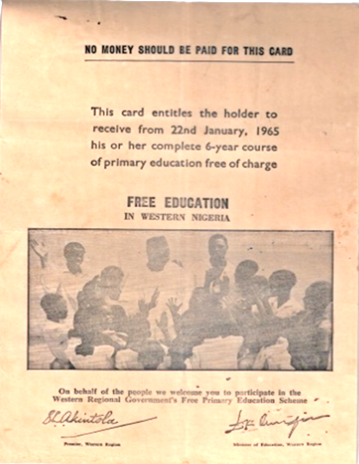 UPE CARD REISSUED IN 1964 BY CHIEF S. L. AKINTOLA
Professor Awokoya’s period in politics was active but brief. 
His ministerial career was abruptly cut short in 1956 for reasons that remain unclear. However, it is widely believed that key factors included his strong advocacy for Universal Primary Education (UPE) to be both compulsory and free, as well as the intense rivalry among principal actors seeking recognition as the true architect of the "Awo" UPE schools, which were launched with great fanfare on January 17, 1955 (Krieger, 1987). 
Three hundred and ninety-one thousand eight hundred and fifty-nine (391,859) children appeared for registration in primary class 1 in 6,274 schools and the attendance in all classes, altogether, was 811,432. 
Four years after the commencement of the free primary education programme, the number of primary schools went up to 6,518 with 1,080,303 pupils. 
The government budget on education which was 2.2 million pounds in 1954 was increased to 5.4 million pounds in 1955 (Oni, 2008). In 1956, Chief Awokoya was on the Queen’s Honours list and was made a Commander of the British Empire (CBE) for his pioneering work in Education
After leaving Ibadan in 1956, Professor Awokoya continued to contribute to educational policy at the highest levels. 
He served as a senior policymaker in Nigeria’s federal education ministry for some years after independence in 1960, then as a senior UNESCO official for Science and Technology. By 1973, when he retired from UNESCO, he had risen to the post of Deputy Director-General for Science which is the highest non-political post at UNESCO, Paris. 
In 1974, he was appointed a Professor of Education at the University of Ife. It was entirely fitting that his final public appointment was as a research professor in the Faculty of Education at Obafemi Awolowo University (then the University of Ife). 
While at the University of Ife, Professor Awokoya was the President of the Chemical Society of Nigeria (1976-1979); member of the Board of Trustees of the International Foundation for Science, Sweden (1975-1981); head of the Nigerian Delegation to the United Nations Conference on Science and Technology at Vienna (1979) and was a consultant to the United Nations Development Programme (UNDP), the Economic Commission for African and the Association of African Universities.
Chief Awokoya
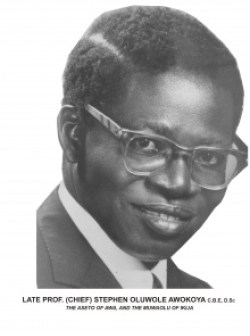 Professor Awokoya authored many books and numerous publications. He retired from the University of Ife in 1984. 
He passed on to the great beyond on March 15, 1985. 
Though the University of Ife (now OAU) was established after his time as Minister, his policies and vision played a significant role in shaping the educational philosophy and direction of the institution.
The General Olusegun Obasanjo led federal government launched the universal free primary education programme on 6th September 1976, the first time the programme was launched nation wide. The civilian government again launched the Universal Basic Education Programme in September, 1999. Free education is now available to all Nigerian children from primary school to Junior Secondary School. Unfortunately, it has not matched the success of the Awolowo-Awokoya model. 

	Fagbulu (2010) aptly captured this decline, stating that:
"Most of the positives that characterized free education in the West in the past are lacking in the ‘Free Education’ of today. Although the values that education is meant to instill are clearly outlined in the National Policy on Education, starting from 1977 and through several reviews, the system has failed to deliver these lofty and laudable outcomes. Many children complete primary school without being able to read or write."
THE CURRENT SITUATION OF UNIVERSAL BASIC EDUCATION
She further observed that:
"In today’s free education system, things have turned upside down. Students in school no longer respect or obey their teachers. Instead, they report them to their parents, who, in turn, ensure that teachers are punished. As a result, teachers no longer take pride in their profession. Few aspire to become teachers, and even teachers themselves do not wish for their children to join the profession. Society no longer esteems teachers; their relevance is mostly recognized during elections when they are called upon to man polling booths.“
Fagbulu concluded that our governments must go back to the drawing board and take a critical look at the society we are in today to find out what our present type of education has contributed to the derailment of education in our lives. It is essential to critically examine the current state of society, with a view to determining how the present education system is contributing to its decline. She identified an urgent need to identify why the system has failed to deliver the intended outcomes for our children and to take sincere, strategic steps to break this cycle and restore the true purpose of education.
This phrase serves as a critical analytical framework used by scholars to examine the relationship between education and development. It challenges the extent to which education systems align with societal development goals, prompting reflection on the type, quality, and purpose of education in addressing specific national and global needs. It also fosters discussions on whether education effectively drives economic growth, technological innovation, social progress, and political stability.
If Professor Awokoya were alive today and given the opportunity to redesign Nigeria’s educational system, he would undoubtedly critically reassess its purpose and strategically align it more effectively with both national and global development goals. Recognizing that Universal Primary Education (UPE) is no longer as urgent as it was in 1952, he would likely advocate for Universal Digital Education (UDE), a transformative approach more critical for equipping Nigerians with the skills needed to thrive in 2025 and beyond.
WHAT EDUCATION FOR WHAT DEVELOPMENT?
In today’s rapidly evolving digital landscape, nearly every aspect of daily life now requires some level of digital literacy. 
Banking services have largely transitioned to online and mobile platforms, necessitating the ability to use internet banking, mobile payment apps, and digital financial transactions. 
Land, sea, and air travel rely on online booking systems, e-ticketing, and digital check-ins. 
Access to government services, including tax payments, national identity registration, and social welfare programs, increasingly requires online applications and digital verification processes. 
Education has embraced digital tools, with e-learning platforms, virtual classrooms, and online research resources becoming essential for students and educators. 
Healthcare services are now integrating telemedicine, digital patient records, and online appointment scheduling.
THE IMPORTANCE OF UNIVERSAL DIGITAL EDUCATION AND LITERACY
The job market demands proficiency in using computers, emails, and digital collaboration tools for communication and remote work. 
In agriculture, farmers increasingly use digital tools for weather forecasts, market prices, and supply chain management. 
Even small-scale businesses benefit from digital marketing, e-commerce, and mobile-based financial services. 
Additionally, everyday tasks such as paying utility bills, require digital literacy. 
With these critical functions increasingly dependent on digital skills, a universal digital literacy programme is essential to ensure equitable access, economic empowerment, and national development in a rapidly digitizing world. 
Without digital literacy, individuals risk being excluded from these critical aspects of daily life.
Digital Literacy and Everyday Life
THE PARALLELS BETWEEN THE NEED FOR UNIVERSAL PRIMARY EDUCATION AND UNIVERSAL DIGITAL EDUCATION
The need for universal primary education and universal digital education share several parallels, as both are foundational for individual empowerment and societal development. 
"The classrooms of the 1950s built the professionals of today, the digital classrooms of today will build the innovators of tomorrow."
THE PARALLELS BETWEEN THE NEED FOR UNIVERSAL PRIMARY EDUCATION AND UNIVERSAL DIGITAL EDUCATION
In essence, just as societies have recognized that Universal basic education is non-negotiable for human development, the same logic applies to Universal digital education (or Literacy) in today’s world. Both are about inclusion, opportunity, and preparing individuals to shape and respond to their environment.
Just as the Free Universal Primary Education (UPE) in Western Nigeria recognized education as a public good and a human right, universal digital education is now seen as equally essential in the 21st century. Where UPE aimed to close the literacy gap, UDE aims to close the digital divide, ensuring that all citizens, regardless of socio-economic status, have access to the internet, digital tools, and the skills to navigate a technology-driven economy. The same sense of urgency that drove the 1950s education reforms applies today: without digital literacy, individuals and nations risk being left behind in the global economy (Shaw & Glover, 2024; Putri & Haryanto, 2023; Ghosh & Ghosh, 2024; Nwokorie & Okafor, 2024; Putri & Haryanto, 2023; Rahayu & Lestari, 2023)
THE PARALLELS BETWEEN THE NEED FOR UNIVERSAL PRIMARY EDUCATION AND UNIVERSAL DIGITAL EDUCATION
A major challenge of the UPE programme was the sudden surge in enrolment, which overwhelmed existing school infrastructure and teaching capacity, yet the Western Region invested in teacher training and school construction to address this. 
Similarly, UDE requires massive investment in digital infrastructure, including broadband access, affordable devices, and digital skills training for teachers and learners. 
The UPE of the 1950s and early 1960s laid the groundwork for the rise of a literate middle class and professionals who contributed to Nigeria’s post-independence development. 
Universal digital education today promises a similar transformation: creating a tech-savvy workforce capable of innovation, entrepreneurship, and global competitiveness. 
The Western Region’s success with UPE was due to strong political commitment, despite economic constraints. Digital education, too, requires that level of visionary leadership.
UNIVERSAL PRIMARY EDUCATION
 VERSUS  
UNIVERSAL DIGITAL LITERACY
The UPE programme engaged communities in school development. A similar approach could see governments partnering with tech companies, NGOs, and international organizations to expand digital access. UPE focused on equity and sought to reach rural and underserved populations, a critical lesson for digital education initiatives, which must prioritize marginalized groups to avoid widening social inequalities.
The UPE programme of the 1950s in Western Nigeria proved that large-scale educational transformation is possible with the right mix of political commitment, strategic investment, and societal buy-in. Universal digital education, as today’s equivalent, can draw from these lessons to empower a new generation, preparing them not just for literacy, but for the demands of the digital age. The current literacy rate and digital education in the country is illustrated in Tables 1 to 3.
UNIVERSAL PRIMARY EDUCATION
 VERSUS  
UNIVERSAL DIGITAL LITERACY
Table 1: Literacy Rates in Nigeria (1991 to 2023)
Please note that Digital Literacy Data is an estimates based on ICT Integration in Schools
Note: These figures reflect growth in digital infrastructure and its integration in education.
This table highlights access to digital tools and the internet, which plays a significant role in Nigeria's transition from basic education to digital literacy. It reflects the adoption of educational technologies, which is particularly relevant when discussing the rise of AI.
Access to Digital Tools and Internet (2020-2023)
Note: STEM includes fields like engineering, computer science, and technology-based courses.
 
This table focuses on higher education enrolment, especially in the fields of technology and artificial intelligence, which are crucial as Nigeria moves towards universal digital literacy. It reflects the growing interest in tech fields and AI education.
Post-Secondary Enrolment and AI Education (2010-2023)
Only 7 out of the 774 local governments in Nigeria have active websites
Four of these are in Oyo State: Afijio; Akinyele; Atiba and Atisbo.
Two in Ogun State: Abeokuta North and Ado-Odo/Ota
One in Cross River:  Abi 
In a recent assessment, the websites scored a mere 31.25% based on their integrity and citizen engagement.
They all scored zero in critical areas such as financial transparency, procurement procedures and anti-corruption measures.
The Local Governments in Nigeria and Digital Access
Federal government directed all local governments in the country to register their domain name on .gov.ng before the end of August 2014,  and to do this in collaboration with NITDA.
As at the end of April 2015 (8 months after the expiration of the deadline) for them to register .gov.ng websites, only about 30% registered (Nigeria Internet Registration Association (NiRA).
NiRA and NITDA have mounted various campaigns to get the 774 local governments in the country to register in .gov.ng, in line with e-government policy of the Federal Government. However, these have largely been ineffective. 
The reluctance has been attributed to lack of awareness of the benefits of presence on the internet to the LGs. 
Therefore NiRA has also conducted sensitization programmes to “correct the wrong impression that some of the local governments are holding against launching their presence on the web.”
The result as we can see is 7 out of 774 = 0.9%
The Local Governments and Digital Access
Artificial Intelligence (AI) refers to the capability of digital computers or computer-controlled robots to perform tasks typically associated with human intelligence. 
These tasks include reasoning, discovering meaning, generalizing, and learning from experience (Chan, 2023). 
AI systems aim to replicate human cognitive processes and adaptability, generating outputs in various formats, including text, images, and sounds such as music, voice narration, and singing. 
The origins of AI can be traced back to ancient myths and stories about artificial beings with intelligence. 
However, modern AI emerged from philosophical discussions on human cognition as symbolic manipulation. 
The development of programmable digital computers in the 1940s laid the foundation for AI research, with scientists exploring the concept of "electronic brains." 
The formal establishment of AI as a field occurred at the 1956 Dartmouth Conference, where John McCarthy and colleagues coined the term. 
The intellectual roots of AI, however, can be linked to pioneers such as Charles Babbage, Ada Lovelace, and Alan Turing.
WHAT IS ARTIFICIAL INTELLIGENCE (AI)?
Nigeria has embraced AI across various sectors. 
In healthcare, AI enhances diagnostics, disease prediction, and personalized treatment. In agriculture, it facilitates precision farming. 
AI-powered tools improve learning outcomes and expand access to education. 
The legal and judicial sectors benefit from AI-driven automation, streamlining legal processes and enhancing access to justice. 
In transportation, AI optimizes logistics, traffic management, and safety. 
Artificial Intelligence (AI) has emerged as a powerful tool with the potential to revolutionize education. From personalized learning platforms to intelligent tutoring systems, AI is transforming the way we teach and learn. 
Artificial Intelligence is rapidly reshaping our world, and its impact on education is profound. 
Despite these advancements, challenges persist, including limited access to data, AI education, and skilled human resources necessary for further development. 
While AI offers immense potential, it is crucial to ensure that everyone has the opportunity to benefit from these advancements. 
Universal digital literacy is essential to navigating the digital age and participating fully in the knowledge economy.
THE RISE OF ARTIFICIAL INTELLIGENCE (AI) AND ITS IMPACT ON EDUCATION
We are in the midst of a digital revolution that is reshaping the way we live, work, and learn. 
One of the most pressing challenges of our time is ensuring that every student, regardless of their background or geographic location, has access to digital literacy, the ability to navigate, evaluate, and create using digital technologies. 
In a world increasingly dominated by technology, the need for Universal Digital Literacy is becoming as critical as the need for Universal Primary Education was in the 1950s.
Digital Revolution
ARTIFICIAL INTELLIGENCE (AI) AND DIGITAL LITERACY
Today, digital literacy is no longer a luxury; it is a necessity. From virtual classrooms to online resources, from coding to data science, digital skills are becoming the foundation for success in nearly every field. 
Yet, there are still significant barriers to ensuring that all students have access to the tools, infrastructure, and education necessary to thrive in a digital world. This is where AI comes into play. 
AI, along with other emerging technologies like the Internet of Things (IoT) and cloud computing, has the potential to transform education, making learning more personalized, accessible, and efficient. AI can provide individualized learning experiences, enhance teacher training, automate administrative tasks, and even offer real-time feedback to students. 
But with this opportunity comes a challenge: How can we ensure that all students, across Nigeria and beyond, have access to the digital tools and skills essential for success in today’s world? The challenge extends beyond technology; it is fundamentally about equity, ensuring that no one is left behind.
Harnessing the Benefits of Digital Literacy and AI
To fully harness the benefits of AI, we must not only provide access to technology but also equip students with digital skills, train educators, and promote inclusive digital policies. 
This is where visionary leadership is crucial, leaders with the foresight and commitment of the late Professor S. O. Awokoya, who championed educational transformation in the 1950s. 
Just as he laid the foundation for Universal Primary Education, we now need bold and strategic action to bridge the digital divide and ensure that every student, regardless of location or background, can thrive in the digital age.
CLOSING REFLECTIONS
The Free UPE programme of the Western Region of Nigeria in the 1950s and early 1960s offers a powerful historical lens for shaping contemporary digital education policies. 
The core principles: political will, infrastructure investment, teacher training, community engagement, equity, and long-term vision, remain as relevant today as they were then. 
Digital literacy serves as a catalyst for social inclusion, employability, educational advancement, civic engagement, financial inclusion, and personal empowerment. (Shaw & Glover, 2024; Putri & Haryanto, 2023; Ghosh & Ghosh, 2024; Nwokorie & Okafor, 2024).
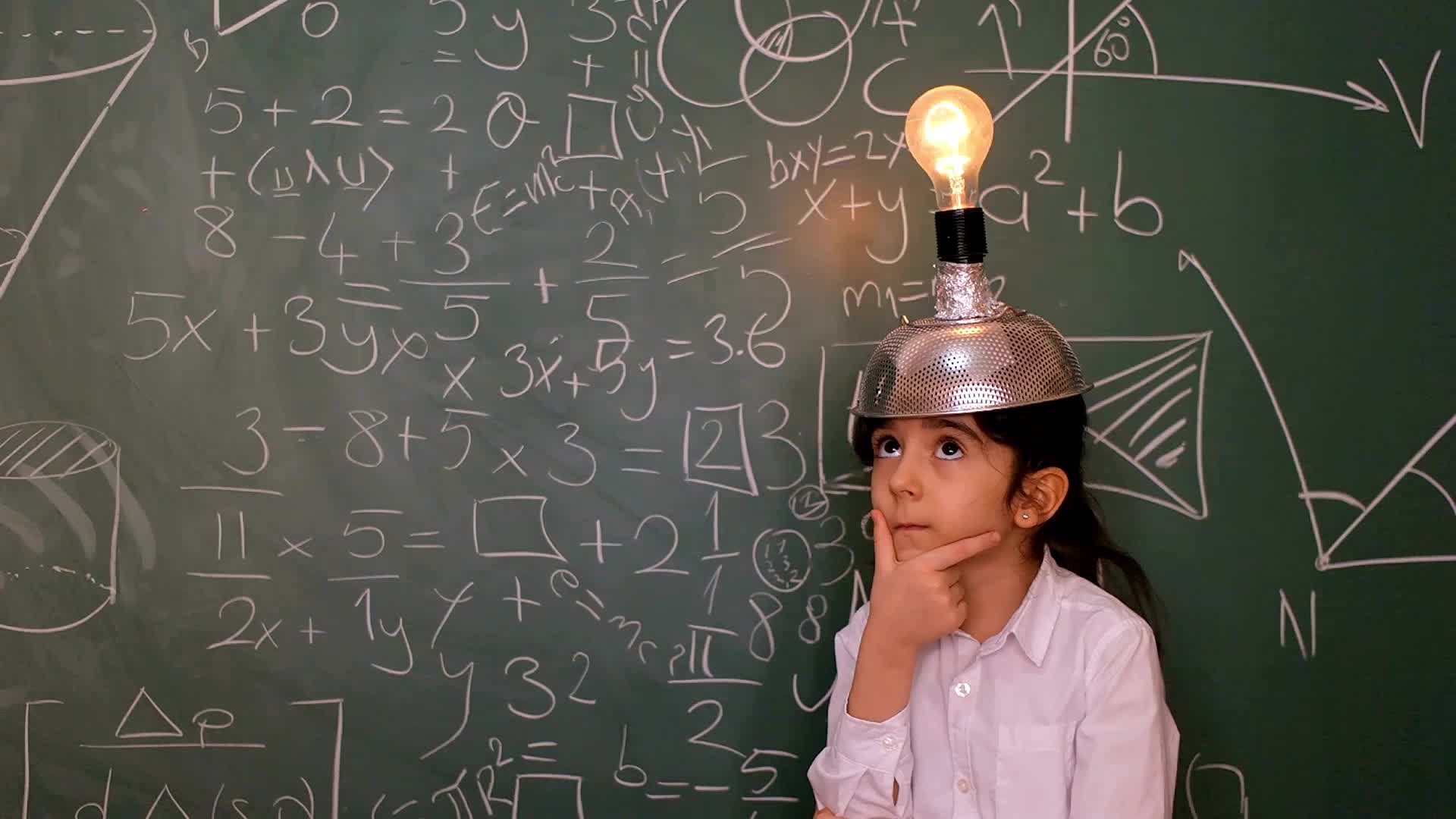 Looking into the Future of Education
As we look to the future of education, we must draw inspiration from the legacy of Chief S. O. Awokoya. 
Chief Awokoya fought for equal access to primary education, we must strive to ensure that all students have equal access to the benefits of Digital and AI-powered education. 
For Nigeria to thrive in the digital age, it must apply these lessons boldly, crafting a comprehensive and inclusive digital education strategy that ensures every Nigerian child is not only literate but digitally empowered. 
The vision that built classrooms in the 1950s must now build digital bridges, ensuring that no one is left behind in the global knowledge economy. 
By learning from the past, Nigeria can create a future where digital education, like primary education before it, becomes a transformative force for national development.
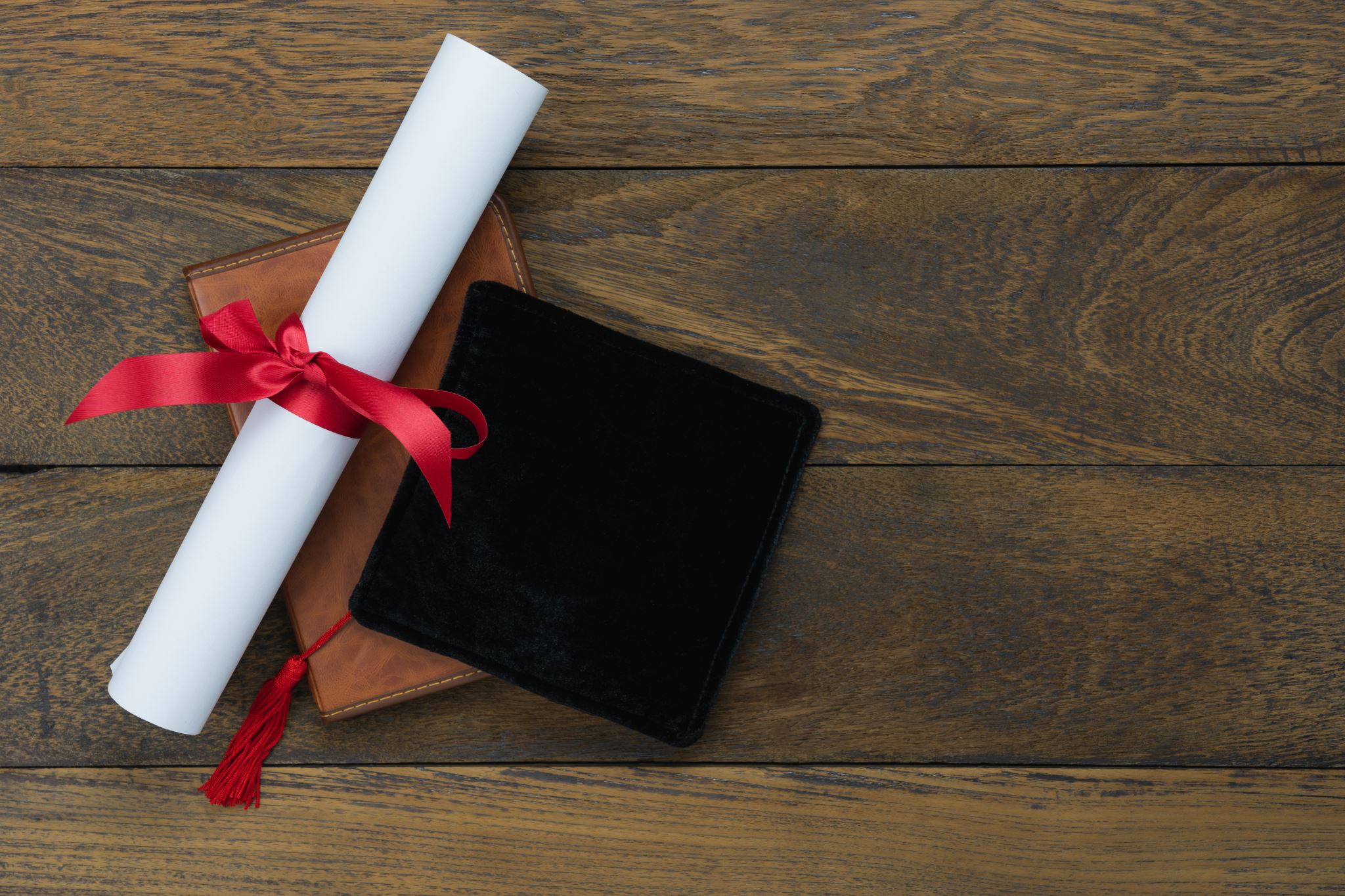 APPRECIATION
I would like to express my sincere gratitude to the Stephen Oluwole Awokoya Foundation for Science Education (SOAFSE). I truly appreciate your invitation and the platform you have provided for me to share my thoughts and insights. I am deeply honoured to have been given the opportunity to address this distinguished audience.
THANK YOU FOR YOUR ATTENTION